Речевая готовность ребенка к школьному обучению

     МДОУ « Детский сад №112»
    г. Ярославль
     учитель-логопед :                                      Надежда Викторовна Краева
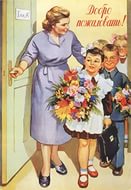 В настоящее время проблема готовности ребенка к школе является наиболее актуальной. Это связанно с тем, что в школе за последнее время произошли серьезные преобразования, введены новые стандарты образования,  все более высокие требования предъявляются к детям, идущим в первый класс.
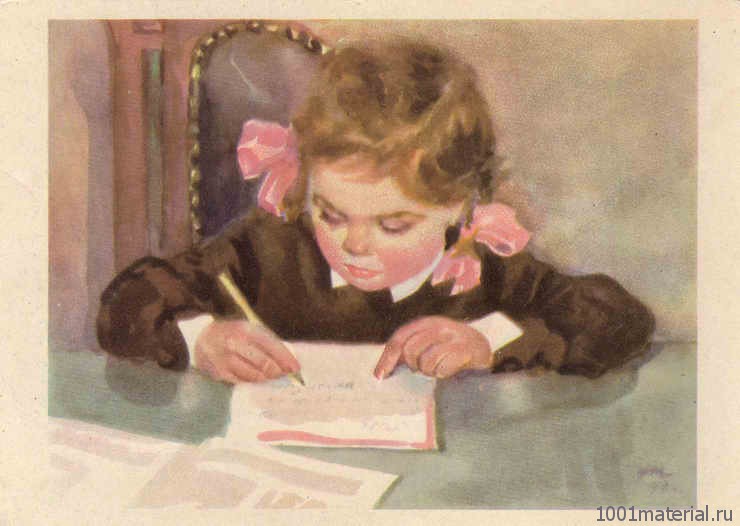 Можно ли определить готовность к школе?
Оценка готовности к школе по уровню интеллектуального развития наиболее распространенная ошибка родителей. Многие считают, что главное условие готовности к школе - объем знаний, который должен иметь ребенок.
       Особые критерии готовности к школьному обучению предъявляются к усвоению ребенком родного языка как средства общения.  
    Именно поэтому важнее не учить ребенка читать, а развивать речь, способность различать звуки, не учить писать, а создавать условия для развития моторики, и особенно движений руки и пальцев. Еще хочу подчеркнуть необходимость развития способности слушать, понимать смысл прочитанного, умения пересказывать, проводить зрительное сопоставление, важен не объем знаний, а качество мышления.
к началу обучения в школе дети должны уметь:
- строить сложные предложения разных видов;
- составлять рассказы по серии картинок, небольшие сказки;
- находить слова с определенным звуком;
- определять место звука в слове;
- составлять предложения из трех-четырех слов; членить простые предложения на слова;
- членить слова на слоги (части) ;
- различать жанры художественной литературы: сказку, рассказ, стихотворение и. т. п. 
- самостоятельно, последовательно передавать содержание небольших литературных текстов;
- драматизировать небольшие произведения;
- уметь различать по внешнему виду растения, растущие в данной местности;
 - иметь представления о сезонных явлениях природы;
- знать свой домашний адрес, ФИО родителей.
критерии   усвоения   ребенком   родного языка :
1. Сформированность звуковой стороны речи: ребенок должен владеть правильным, четким звукопроизношением звуков всех фонетических групп. 
2. Готовность к звукобуквенному анализу и синтезу звукового состава речи. 
3. Умение пользоваться разными способами словообразования, правильно употреблять слова с уменьшительно-ласкательным значением, выделять звуковые и смысловые различия между словами; образовывать прилагательные от существительных. 
4. Сформированность грамматического строя речи: умение пользоваться развернутой фразовой речью, умение работать с предложением.
Что могут сделать родители, чтобы обеспечить речевую готовность ребёнка к школе?
-  проводить целенаправленную и систематическую работу по речевому развитию детей и необходимую коррекцию недостатков в развитии речи;
-  не ругать ребенка за неправильную речь;
-  ненавязчиво исправлять неправильное произношение;
-  не заострять внимание на запинках и повторах слогов и слов;
-  осуществлять позитивный настрой ребенка на занятия с педагогами. 

   Необходимо учитывать важность речевого окружения ребенка. Речь должна быть четкой, ясной, грамотной, родителям необходимо как можно активнее способствовать накоплению словарного запаса детей.
Желаю  успехов !